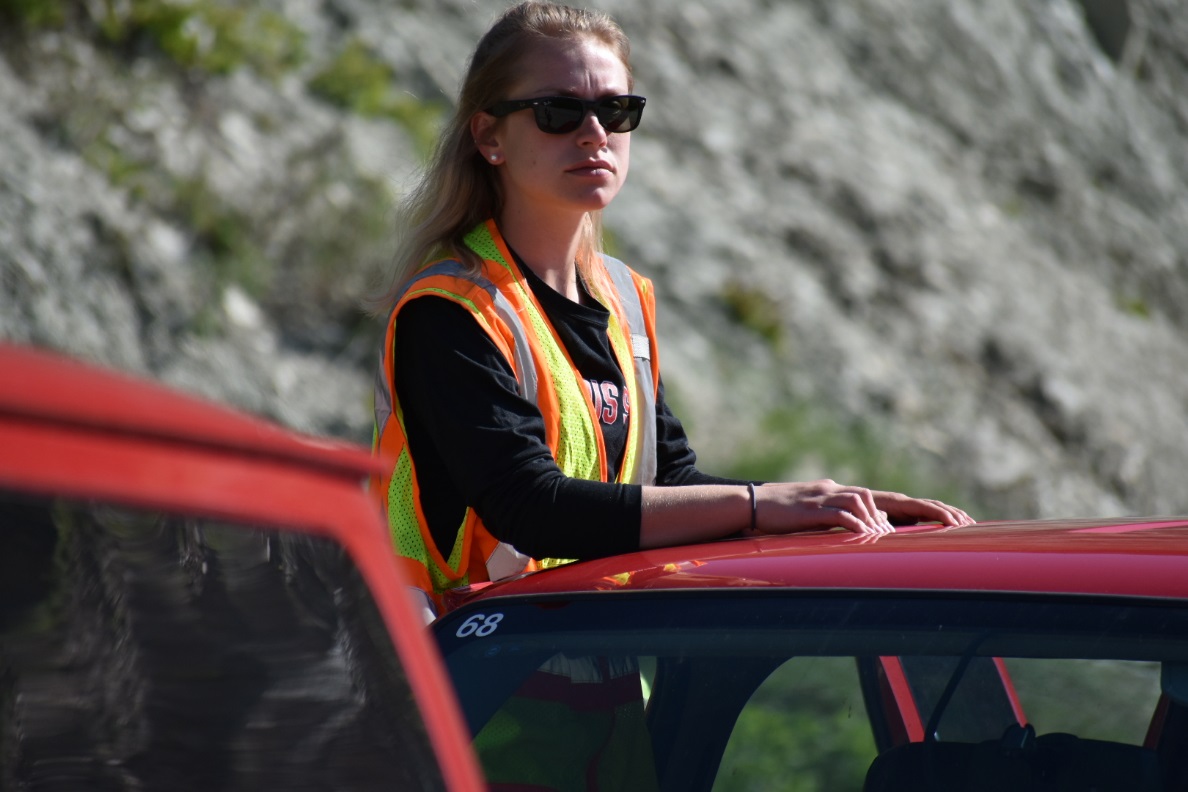 Field Notes
An introduction to styles of field notes and their importance
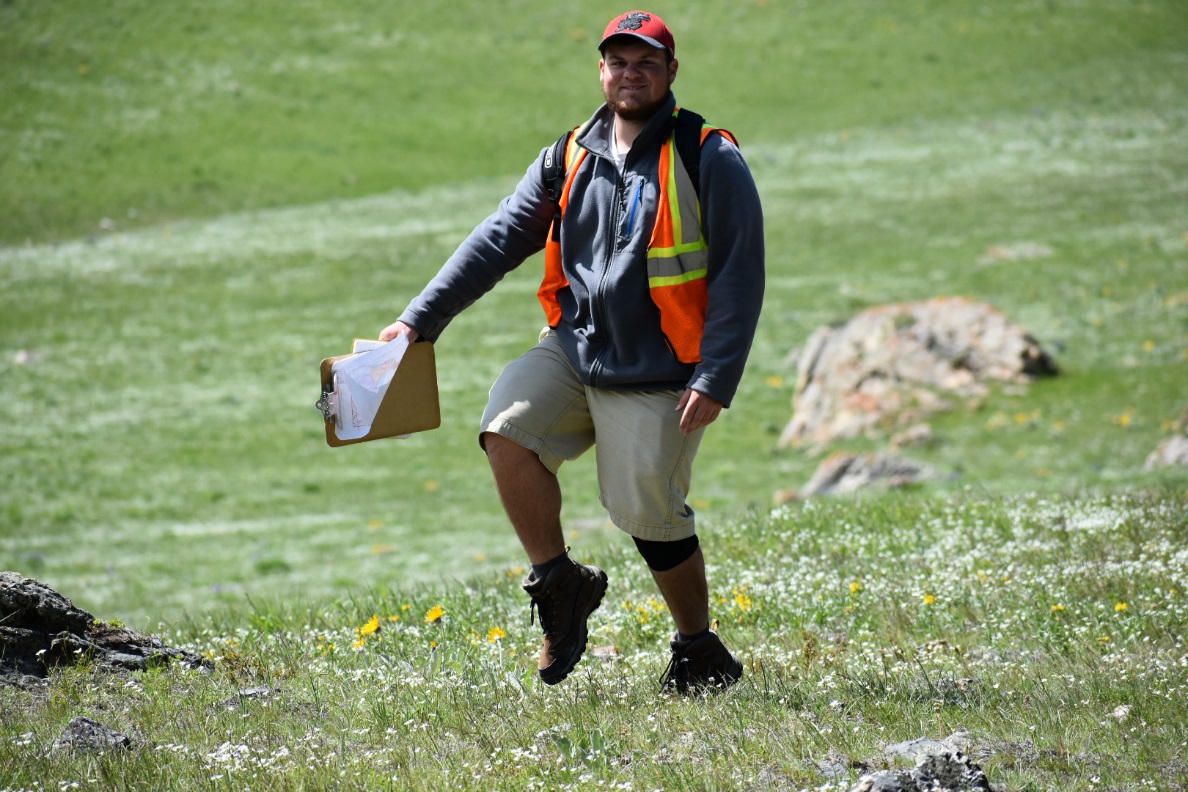 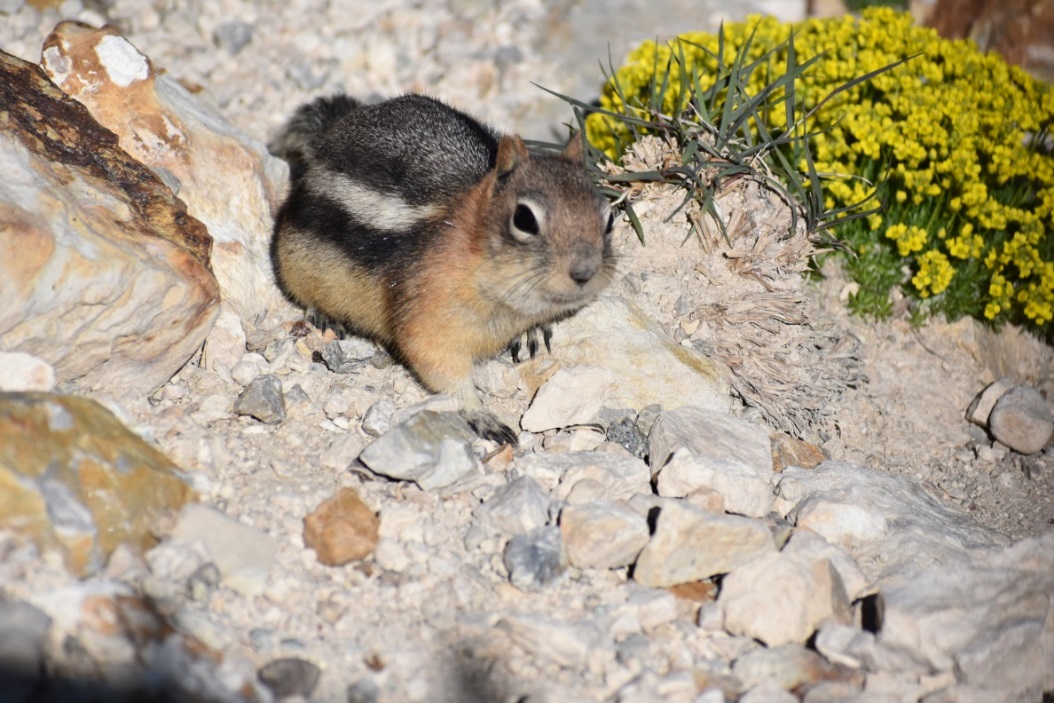 Why Take Them?
Organization of your thoughts
Insight into your thought process
Document what you see
You don’t always have the luxury of returning to a specific site so careful observations are key!
A way to record your preliminary interpretations
Communicate with other Geologists
Types of Field Notes
The style of Field notes that you take depend on the project
Reconnaissance (aka Vanology)
Taken during reconnaissance 
Stratigraphic Column
Usually a scaled sketch of the column on one side and notes on the other
Geologic Mapping
These notes document everything needed to complete a geologic map and cross section.  They are a record of where you were, what you saw, and your interpretations. 
SKETCHES ARE VITAL!
Data Collection
Just as it says, usually in table format
Must Haves
Daily information 
Date, Weather, Purpose
Stop Information 
Numbered or labeled somehow to distinguish stops
Geographic Location
Geologic Location (when applicable)
Observations!!!!!!!!!
Interpretations 
Sketches
Must include title, scale, labels, color is good also
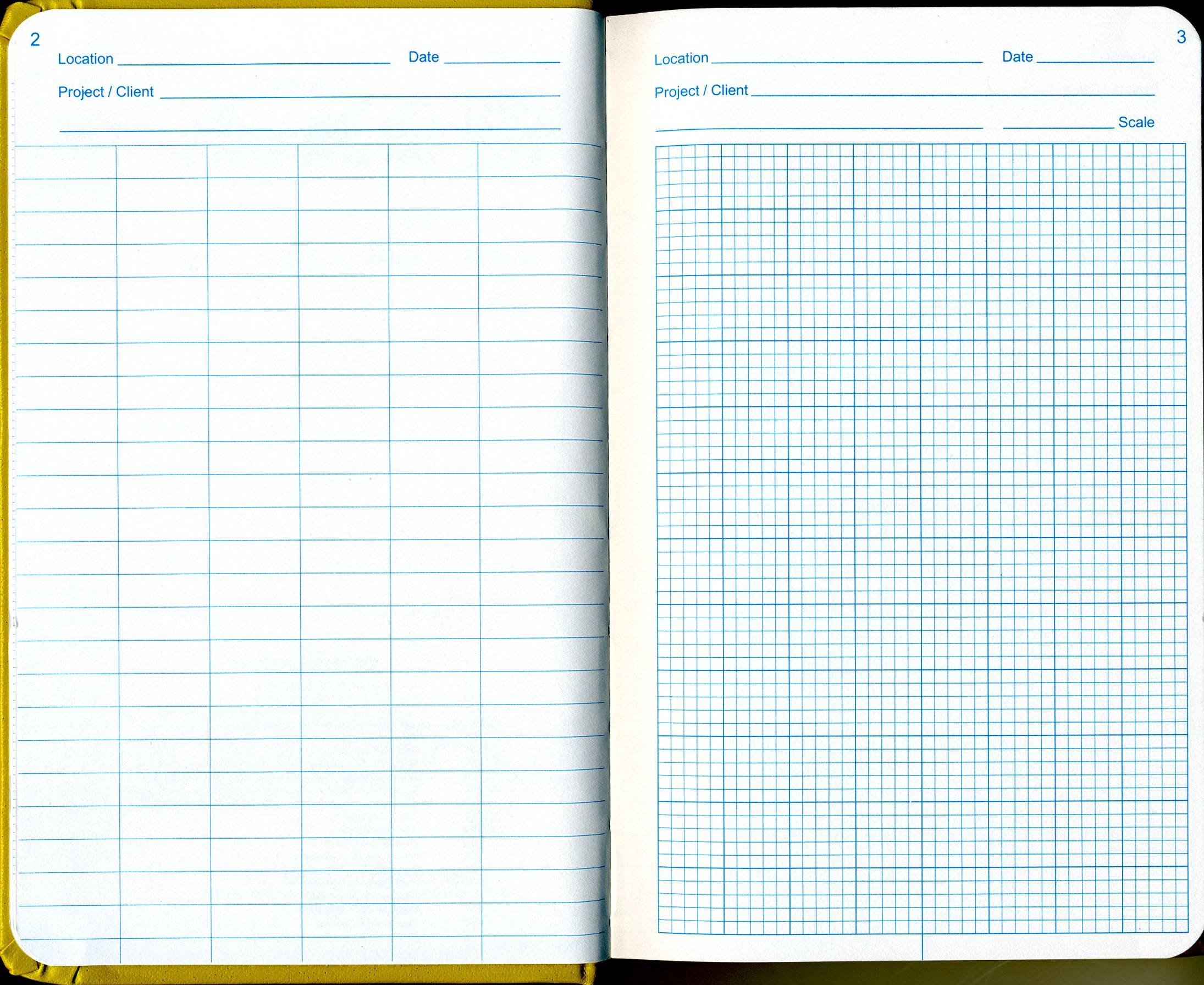 Somewhere in South Dakota
5-22-18
Weather: sunny ~65o.
Continuing ~east toward main north-south drainage valley.  Should
Location: Today will consist of regional reconnaissance in the Black Hills area.
find exposure of older St. Peter Ss in valley.
Vanology Example
Mile 12 on Boulder Hill Road
CC-02
Purpose: To assist in identifying the lithologies and structural complexities for the Moonshine Mapping Project
20’ down into the valley at about the 1400’ contour line,
the soil becomes sandy.  There is an outcrop of sandstone
about another 30’ below.  Looks like a good place for S-D.
CC-03
Mile 16 on Boulder Hill Road (St. Peter Ss).
500 feet North of Hwy marker 29 on Hwy 385 Northbound is an exposure of
Nick point which exposes about 15 vertical feet over a length
CC-01
S-D/Bed
of 10’ at the bottom and narrowing to about 5 feet at the top.
Limestone along the northern side of the road.  The outcrop
N38oW, 16oN
There are tangentially truncated cross-beds which range in
S-D/Bed
is about 25’ long,  4‘ high in the middle, and tapers down at
thickness from 1.5’ to 2.0’ with the thinner beds near the top.
N35oW, 20oN
both ends.  Bedding is thin, 1.5” – 2.5” and dipping to the
The upper most bed is oxidized dark brown and provides a
resistant ledge.
Slightly to the north. The beds thicken with height.
Rock Description: St Peter Ss
Well rndd, well srtd, med. grnd, calcareous Q-arenite.
Rock Description: Fossiliferous Biomicrite
Weathered surface is med. brn, fresh is light yellow.  All
Lt. brn. on weathered surface, med. gray on fresh.  Fossils
grains are frosted.
of crinoids and brachiopods account for 5-10% of the rock
N
S
and are matrix supported.  This is the (Minnikata Formation)
Stratigraphic Column of St. Peter Ss
“Cross-section along dirt road showing exposure of Minnikata limestone”
exposure near valley bottom
E
W
15’
4’
25’
Note: Beds thicken higher in this outcrop.
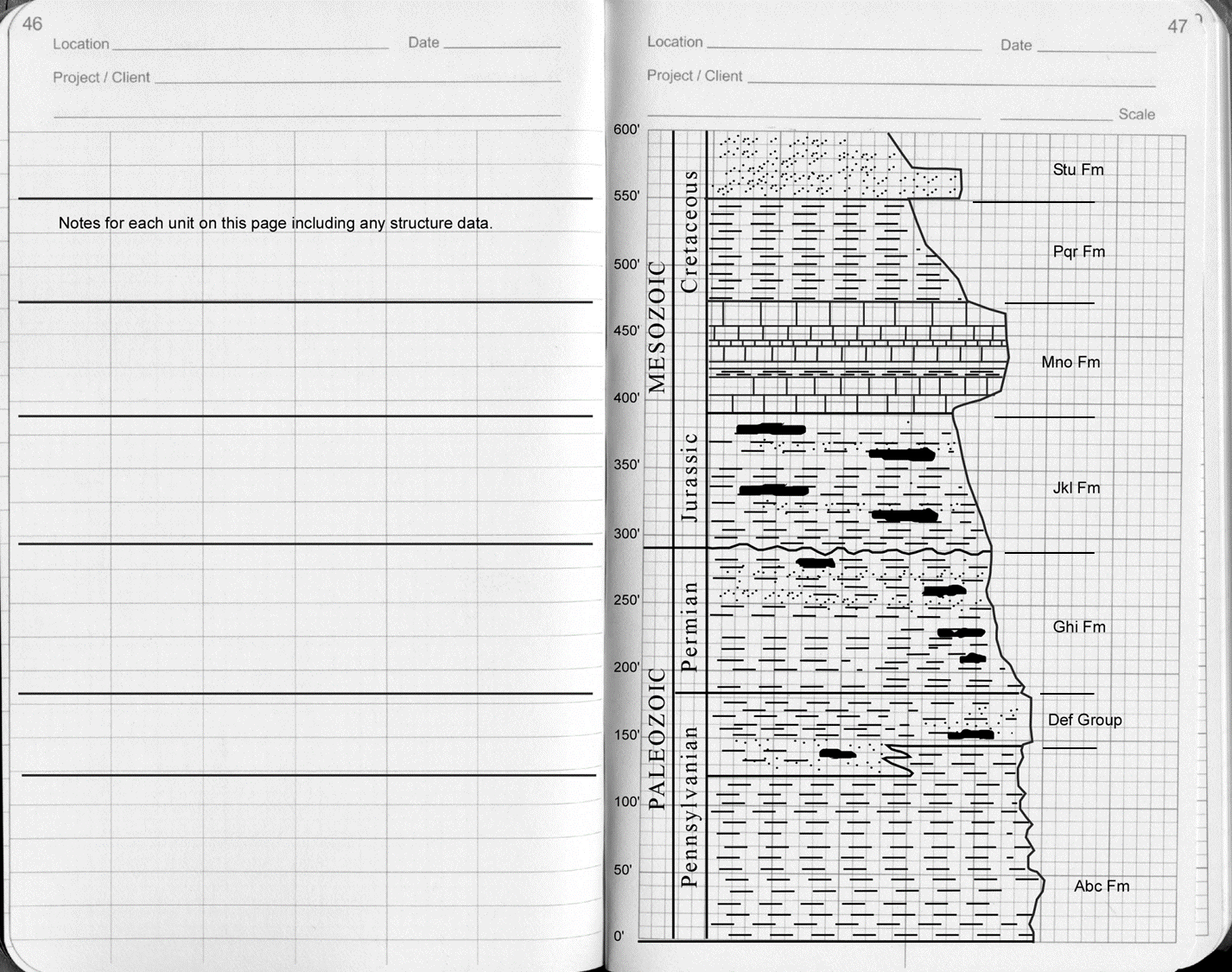 Strat Column Example
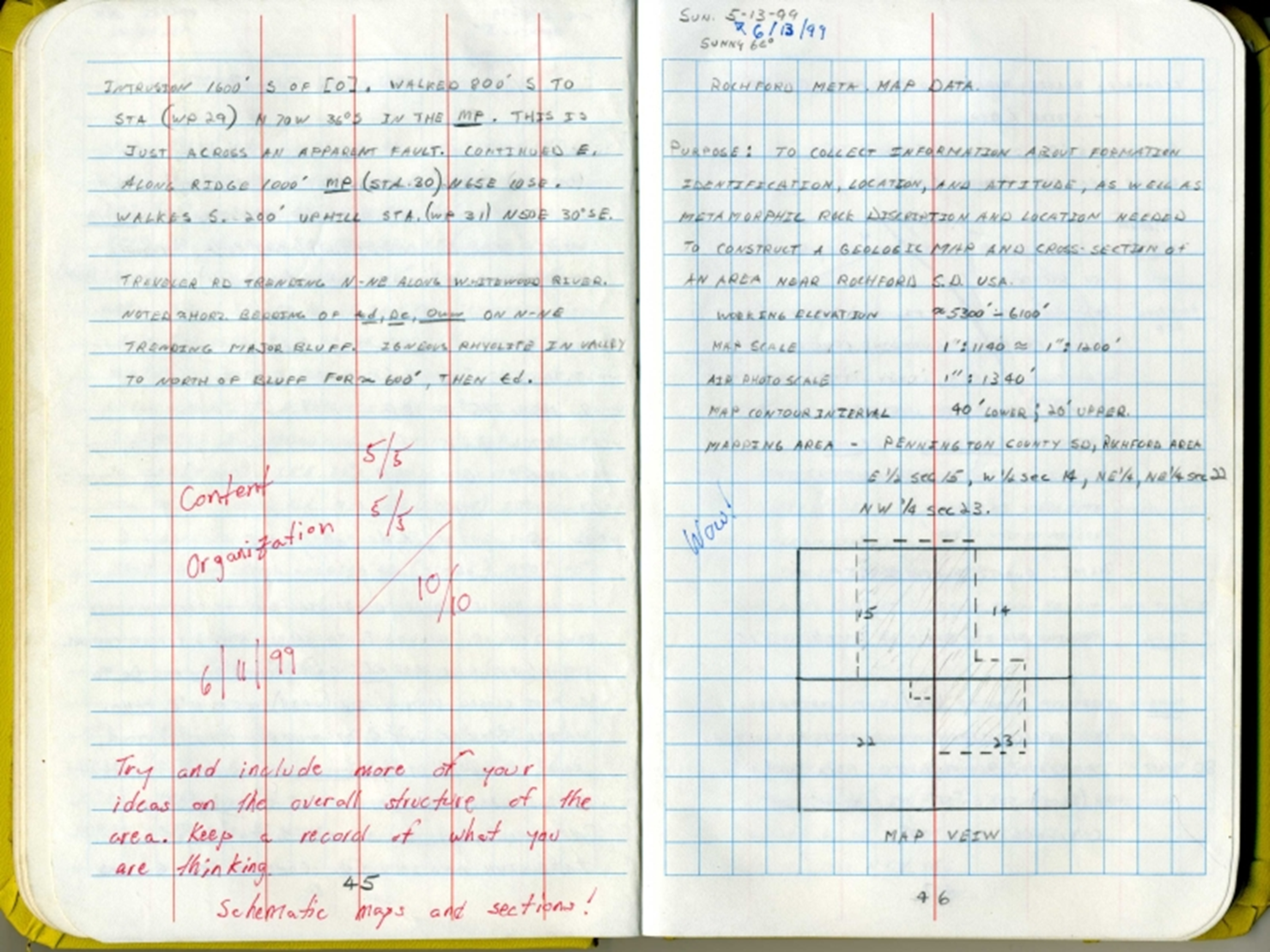 Geologic Mapping Example
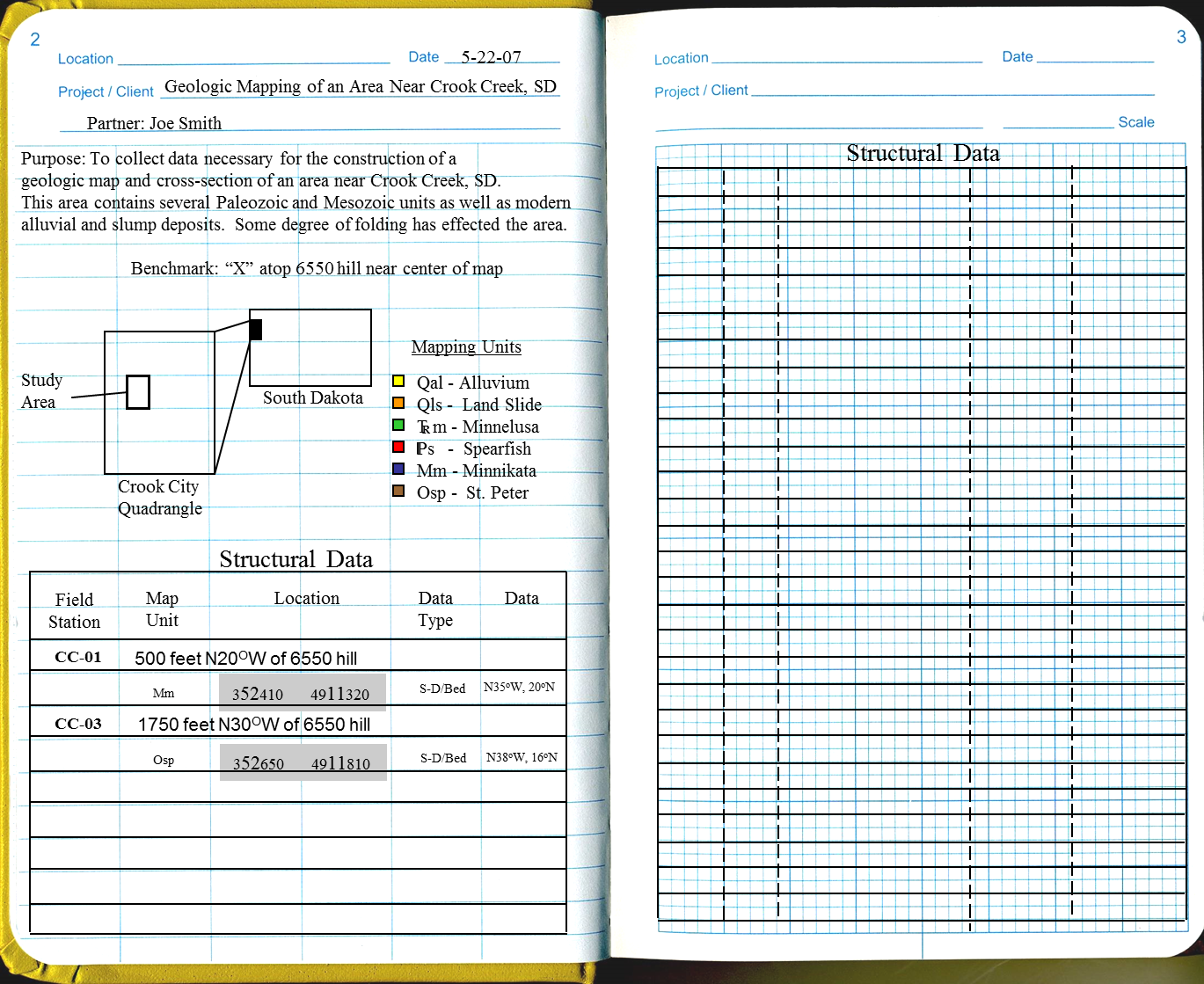 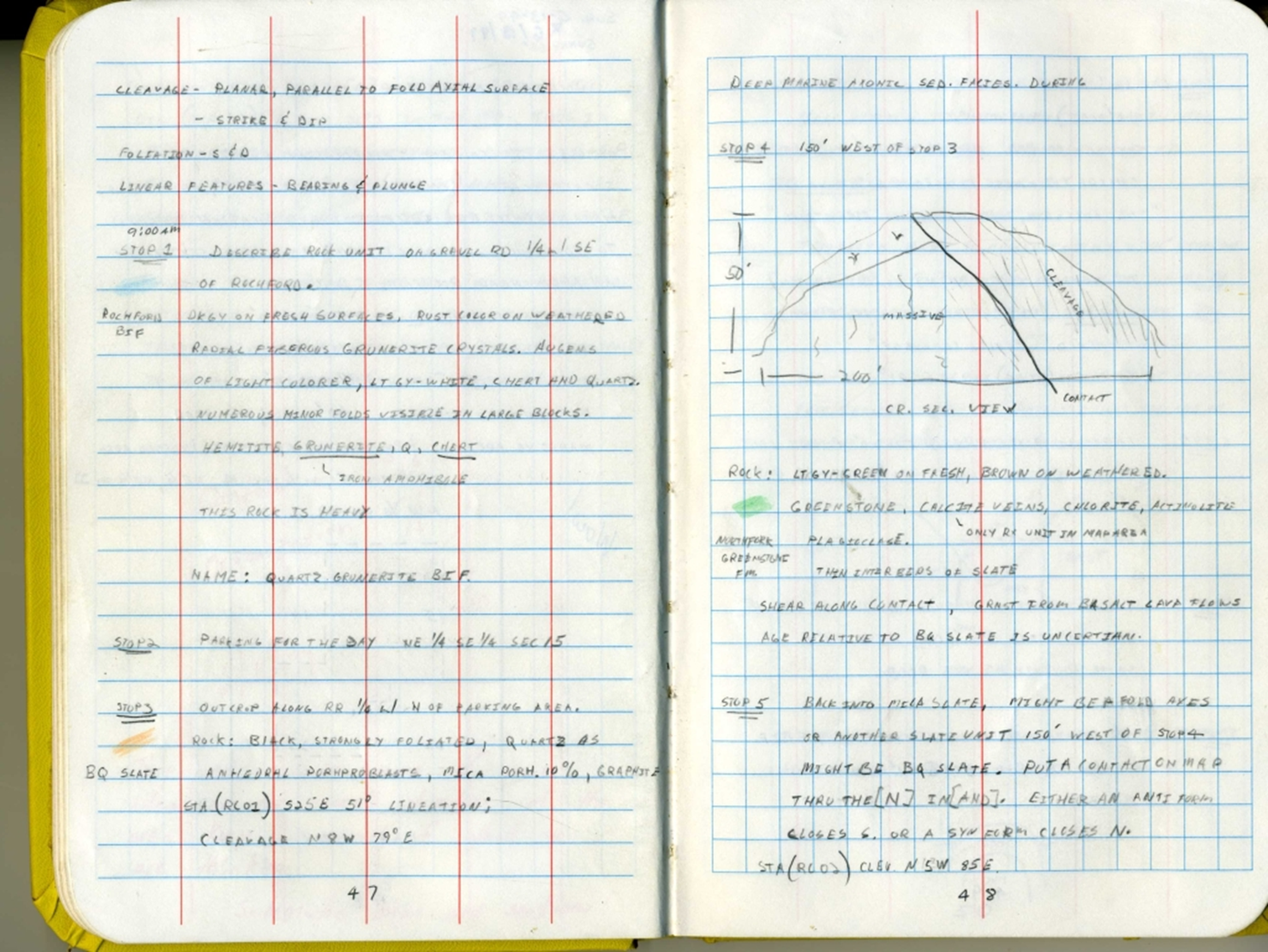 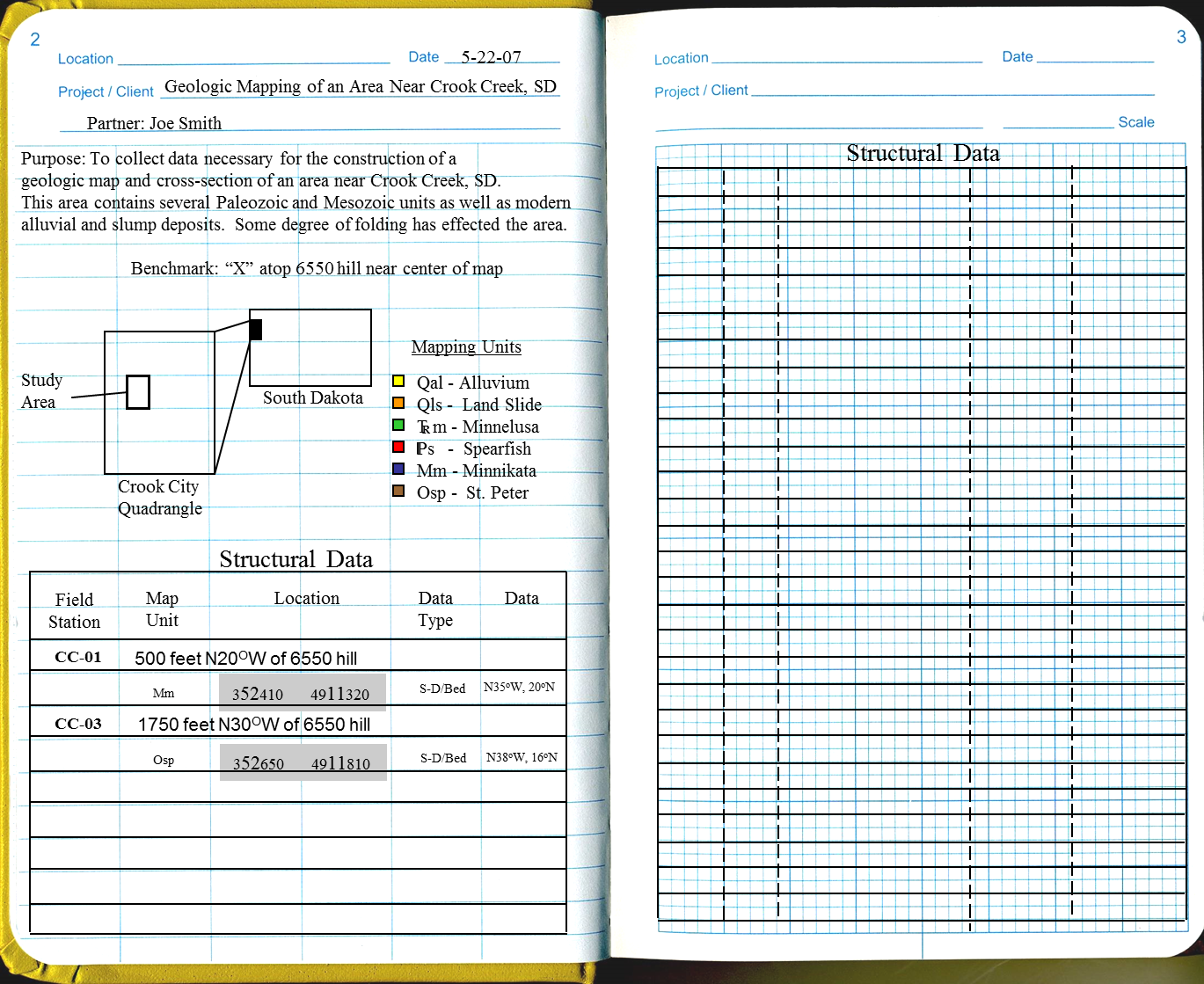 Data Collection Example
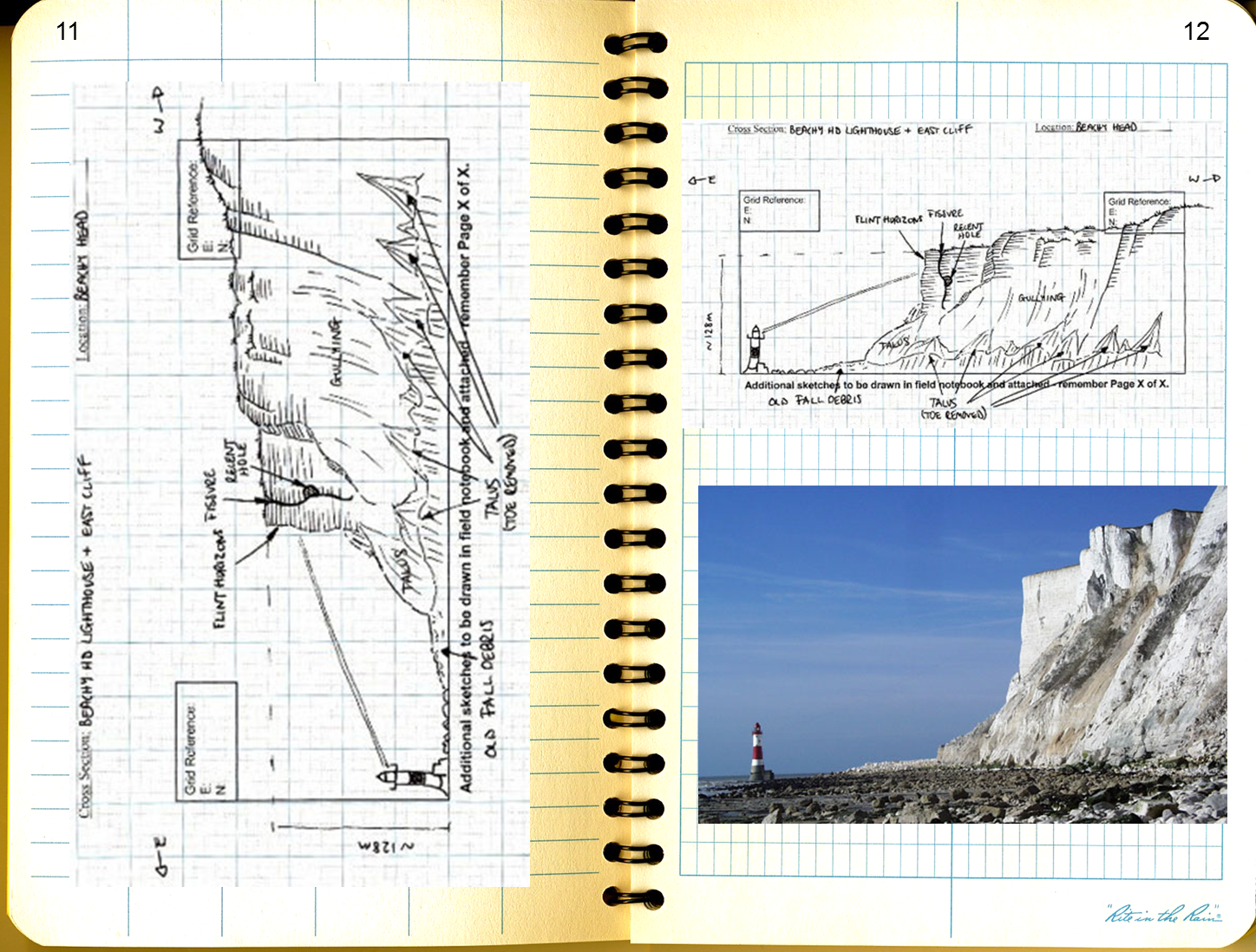 Sketches
Title 
Scale
Labels
Orientation
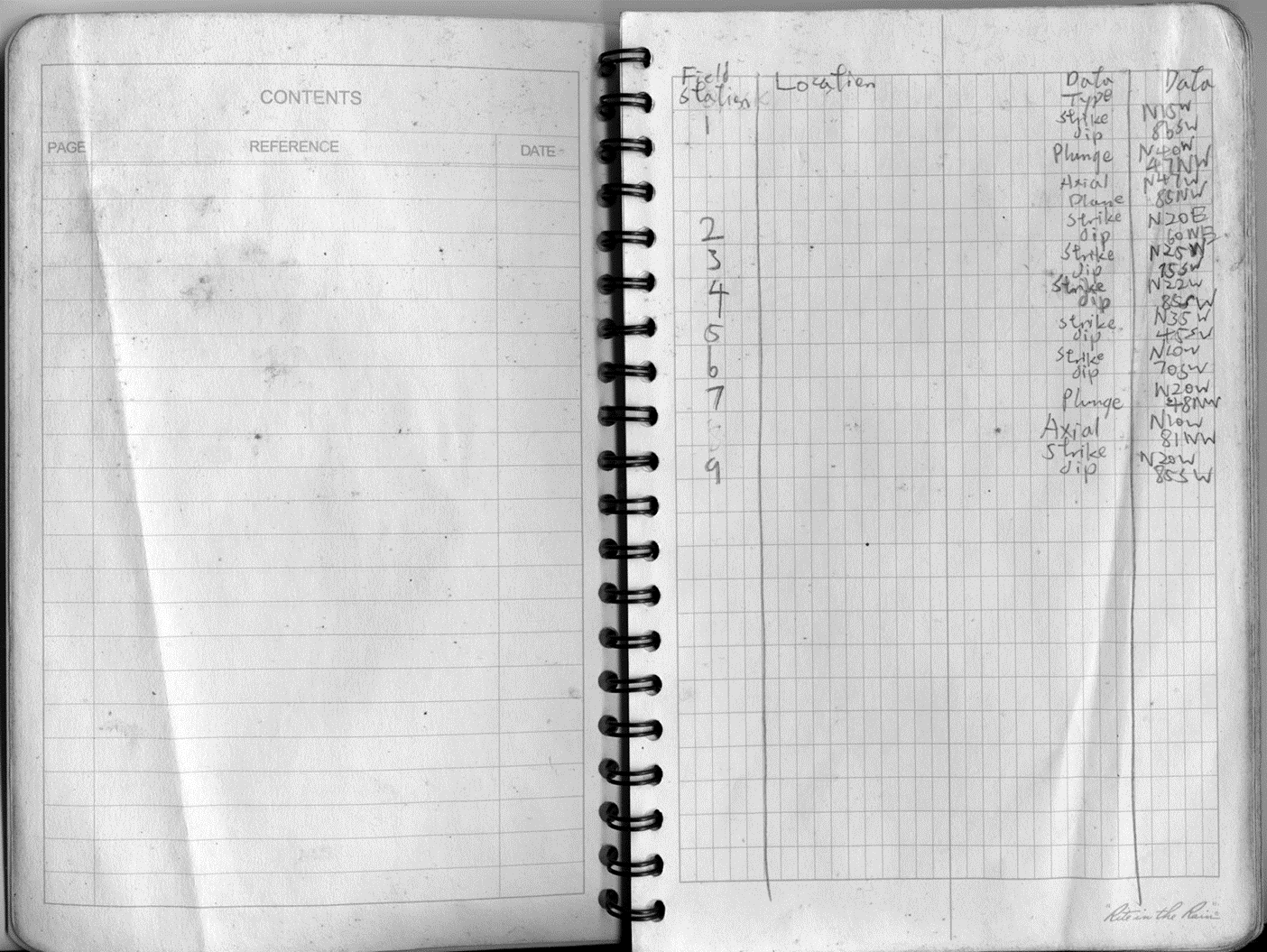 Bad
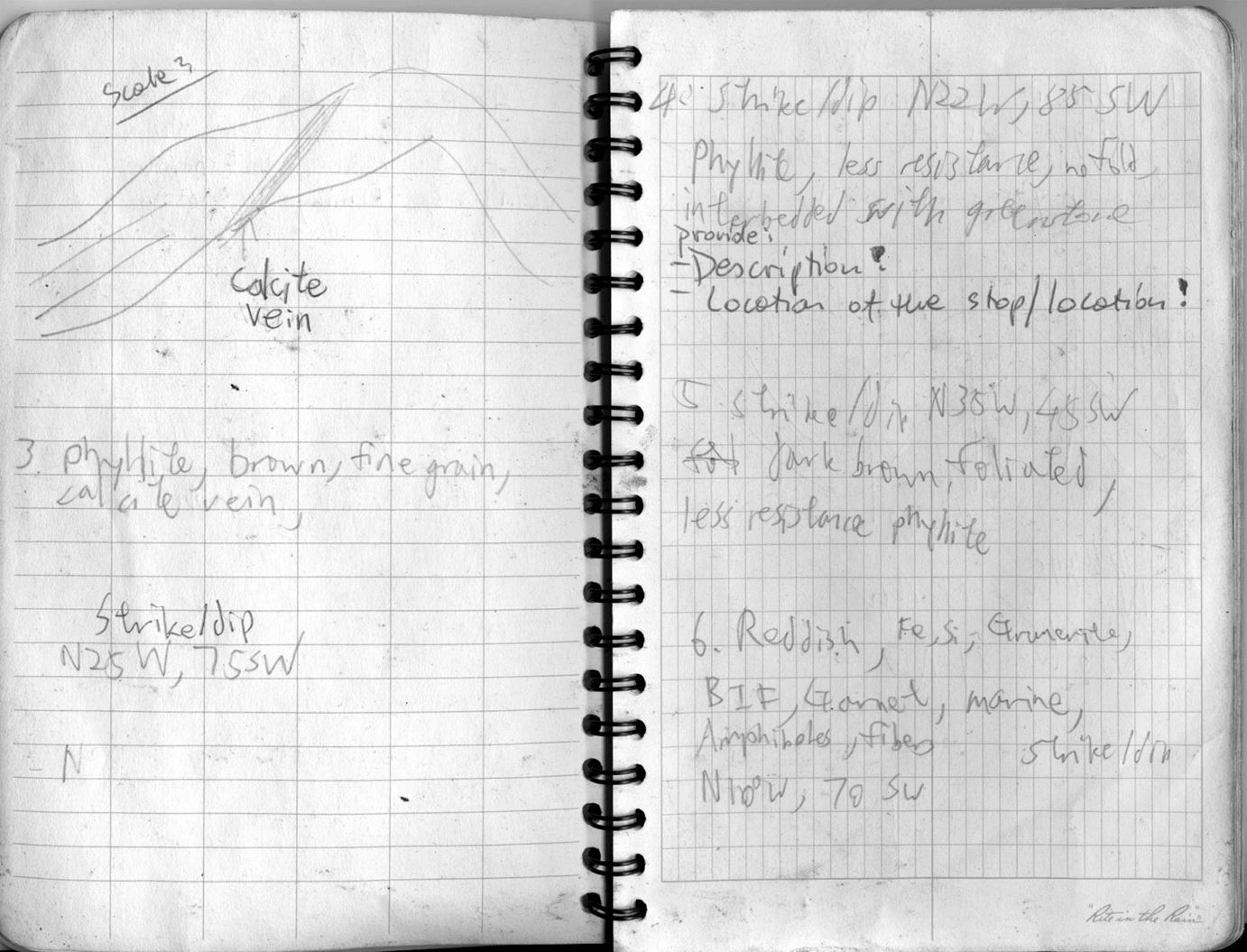 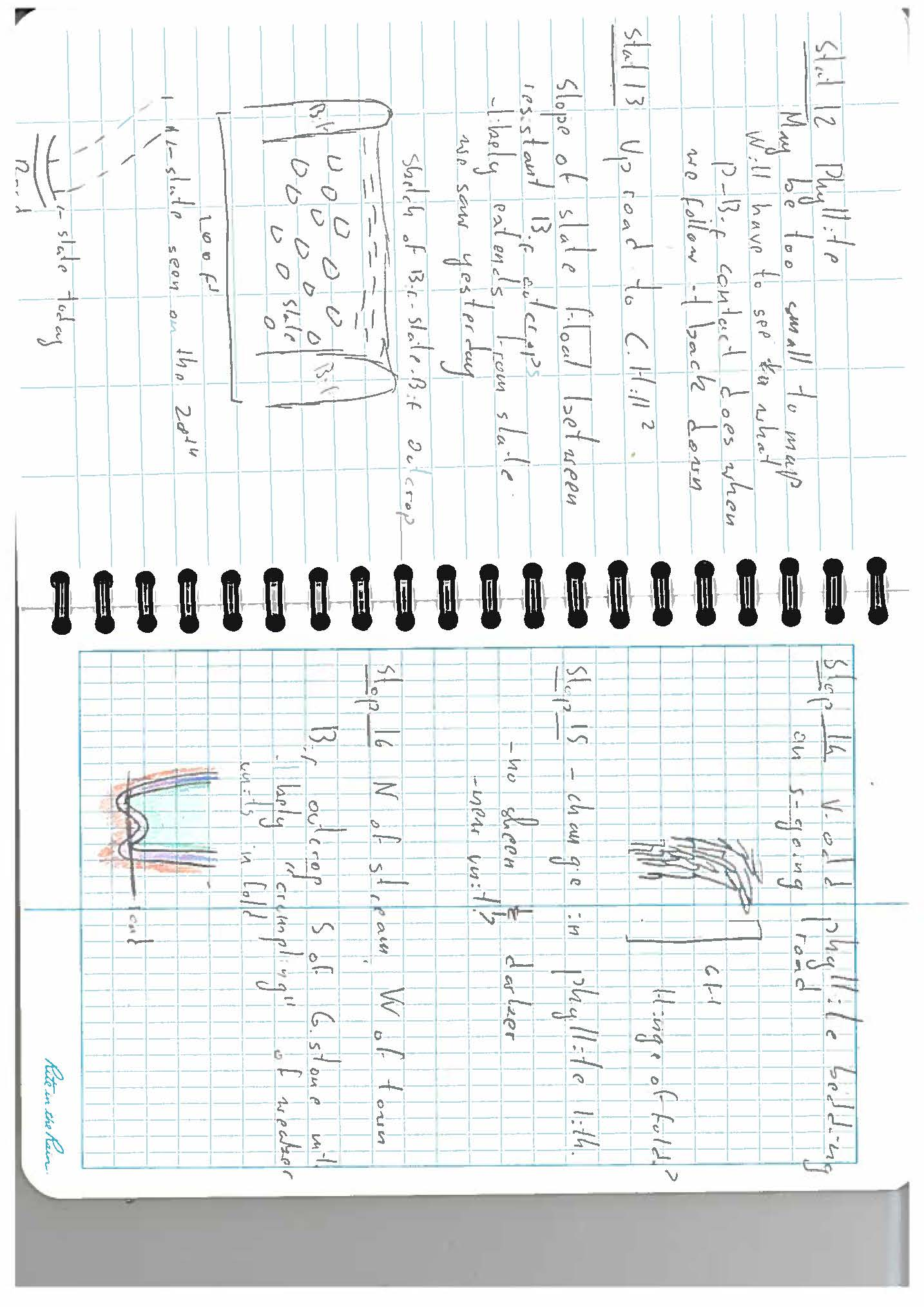 Helpful Hints
Make sure your name address and phone number is inside the book
Number all pages after the table of contents
Use a high quality writing utensil that does not smear
Write neatly and legibly 
Use both sides of the book
For large scale sketches use the whole page and draw in landscape view
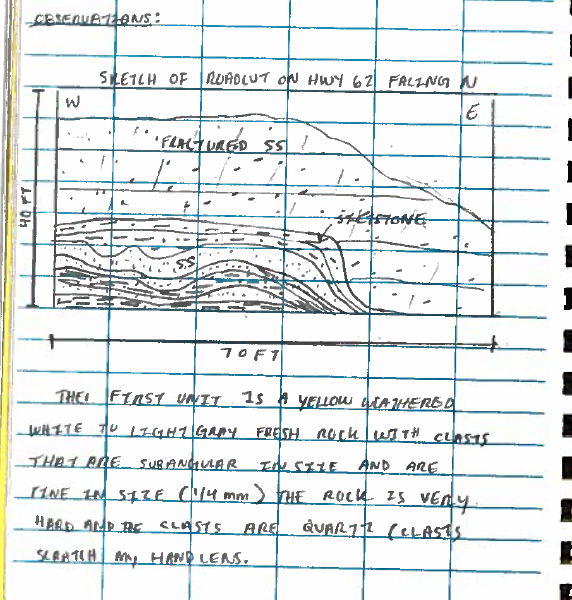 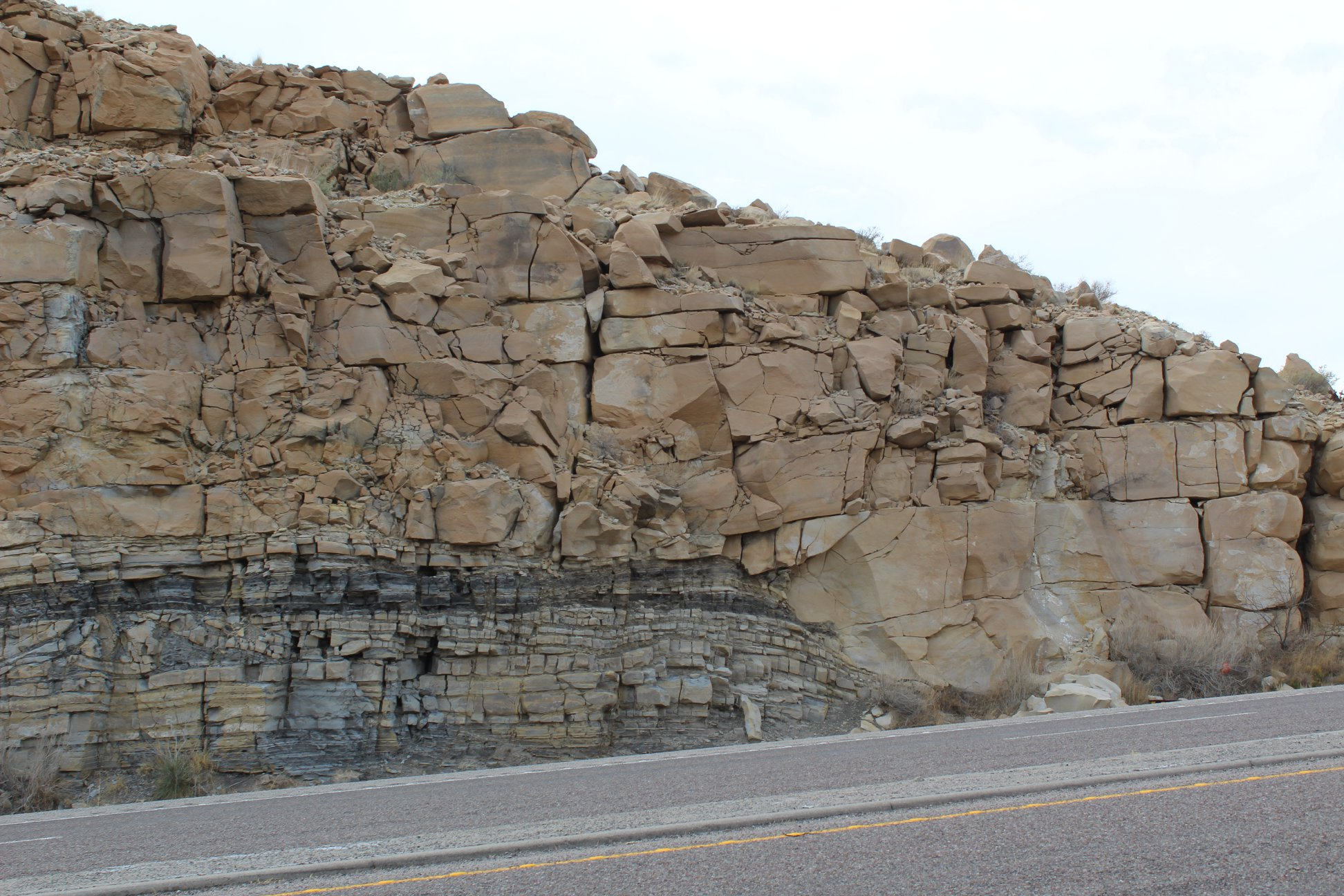